Дидактическое пособие из фетра «Времена года»
Цель: формирование и закрепление у младших дошкольников знаний и представлений о сезонных изменениях в природе.Задачи: -ознакомление детей с сезонными изменениями в природе;-расширение и обогащение  словаря;-закрепление счета, цвета;-развитие мелкой моторики;-развитие мышления, внимания и памяти.
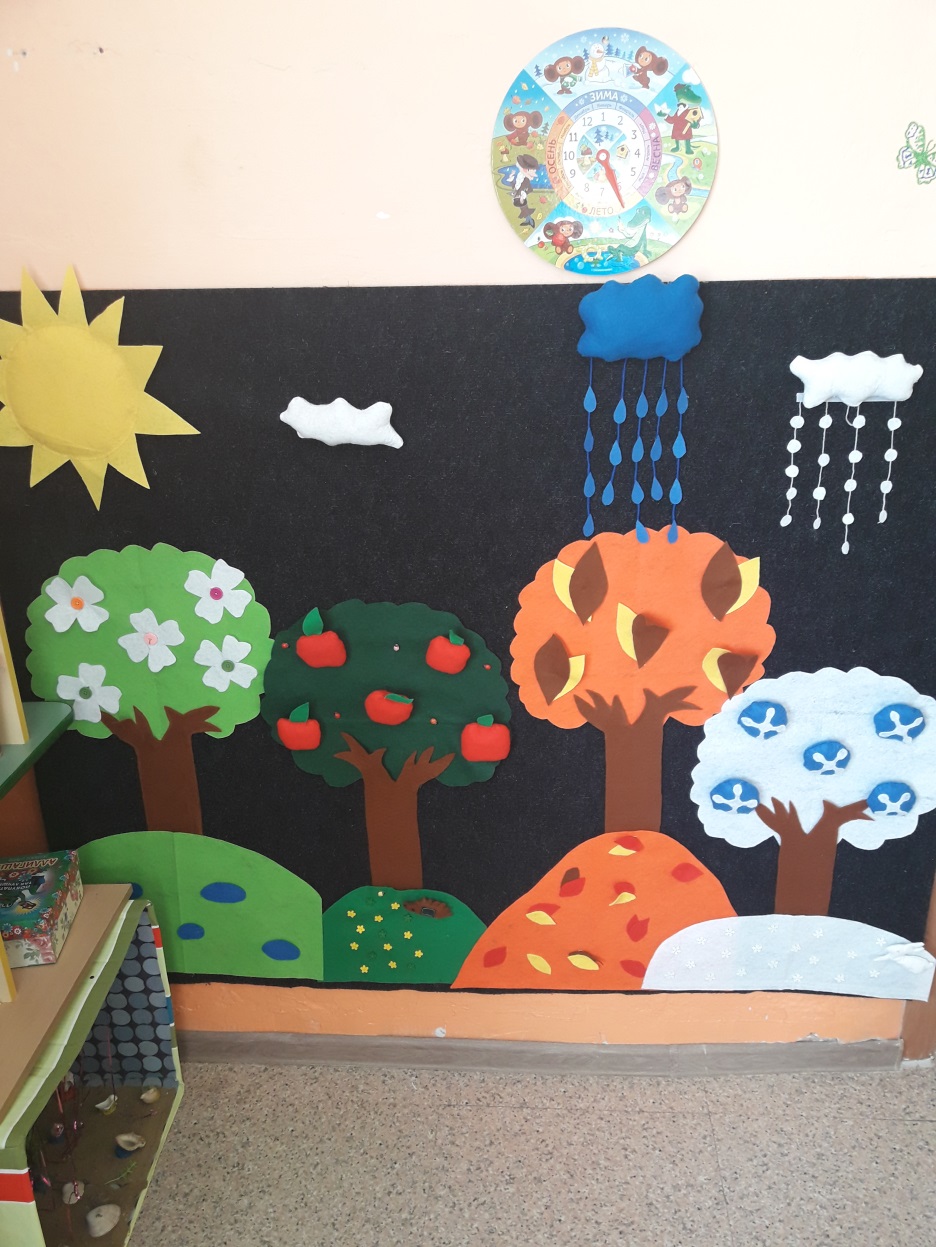 Игра «Угадай как правильно». Цель: формировать представление о сезонных изменениях.
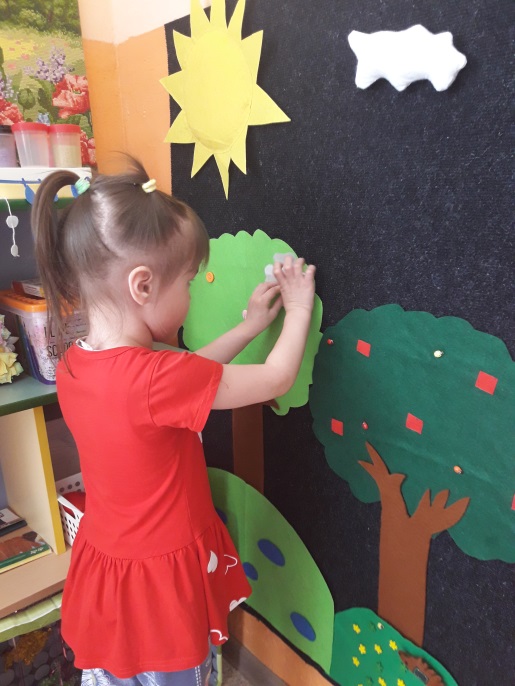 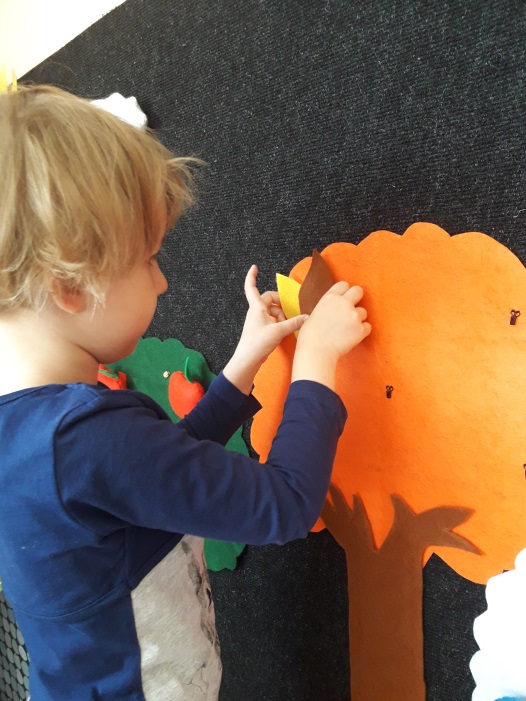 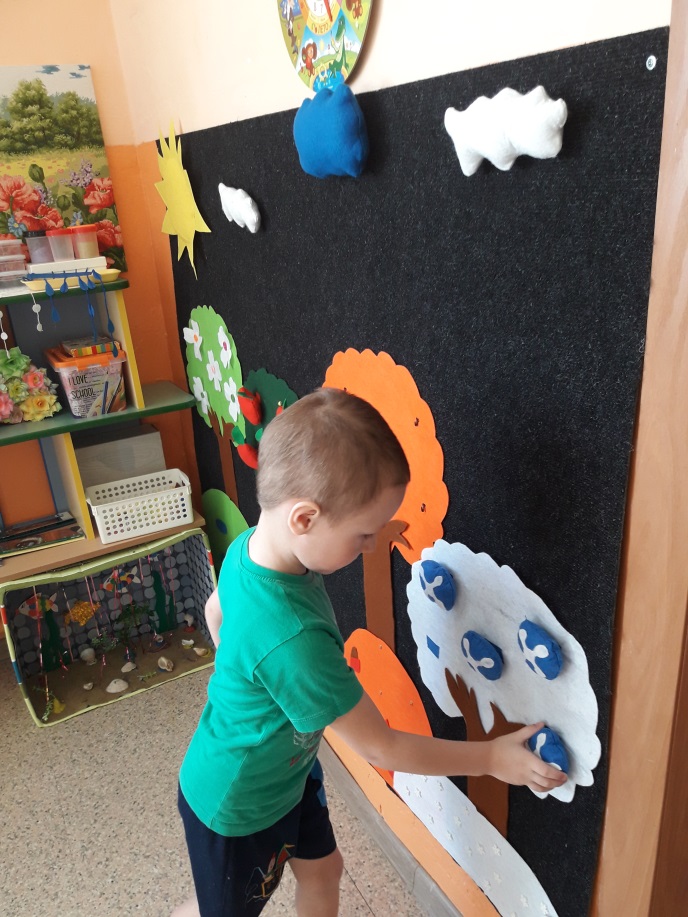 Дидактическая игра: «Что изменилось». цель: упражнять детей в правильных названиях явлений, учить замечать и называть различия сезонных изменений, развивать зрительную память, наблюдательность.
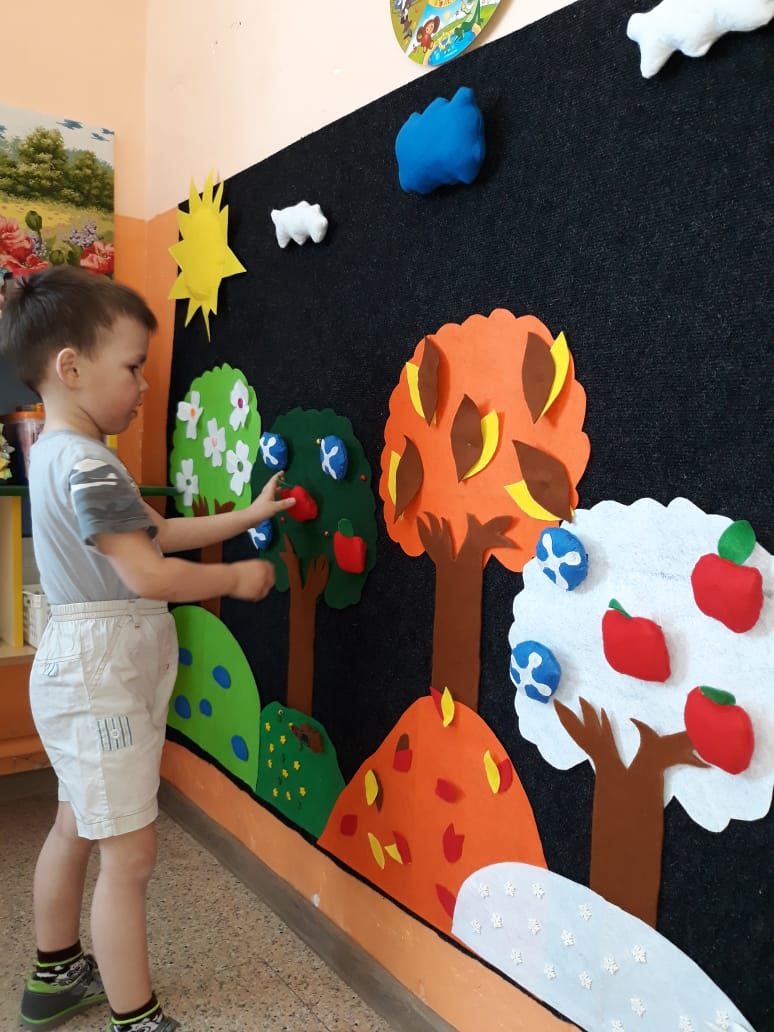 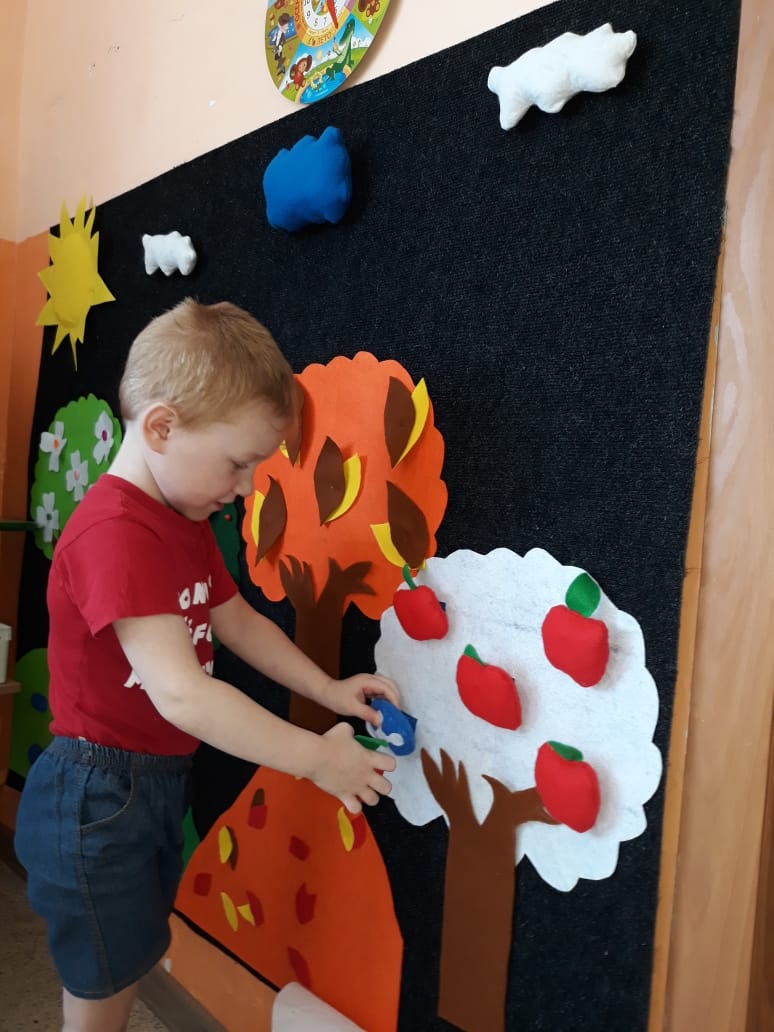 Дидактическая игра: «Что не так?».
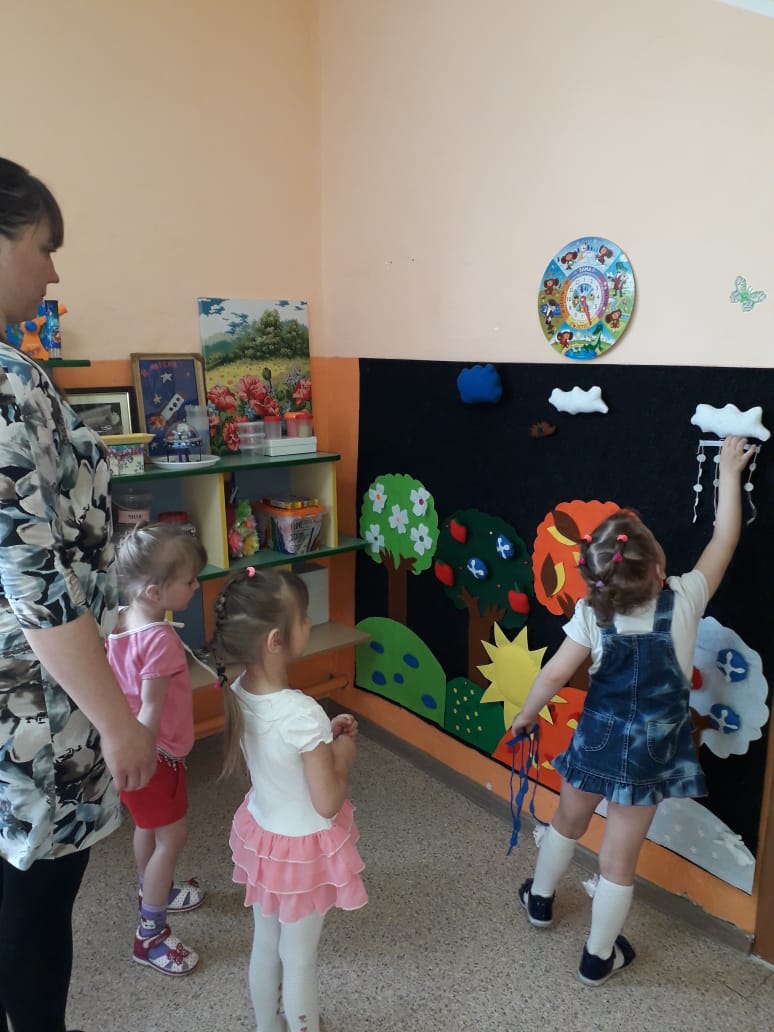 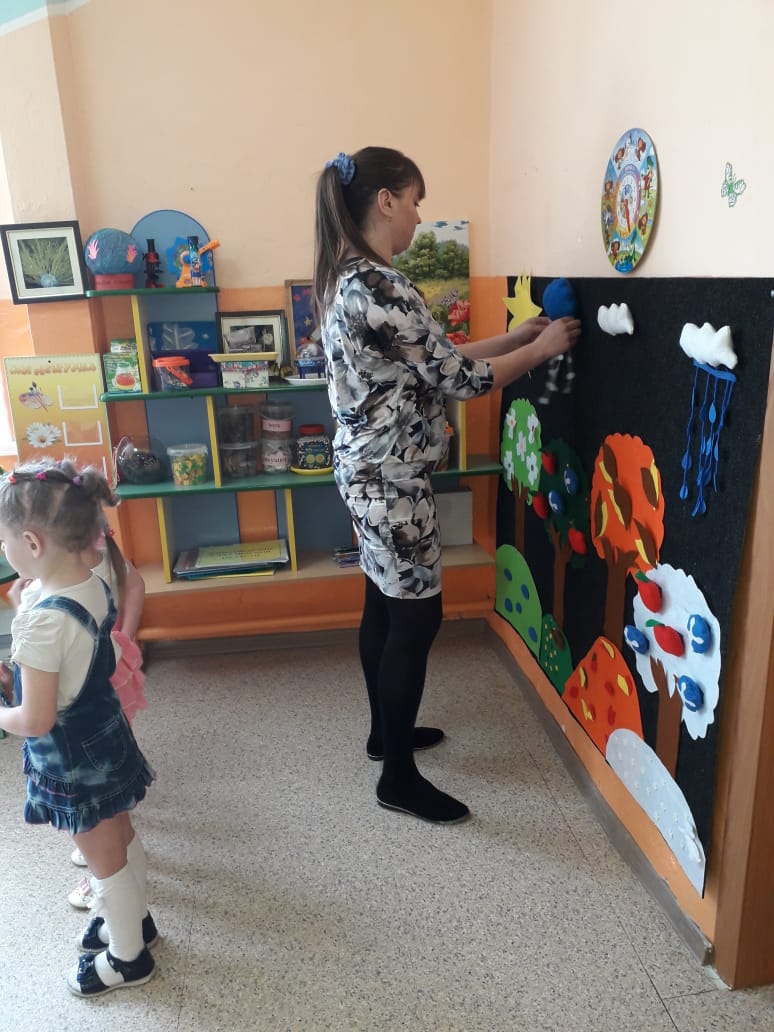 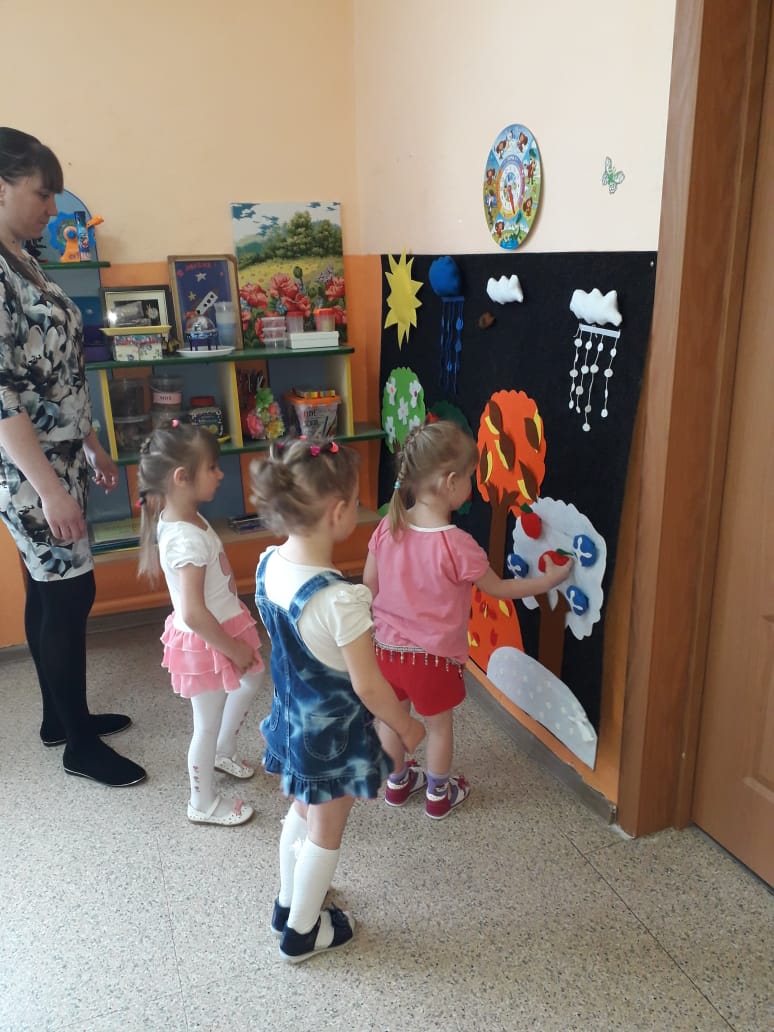 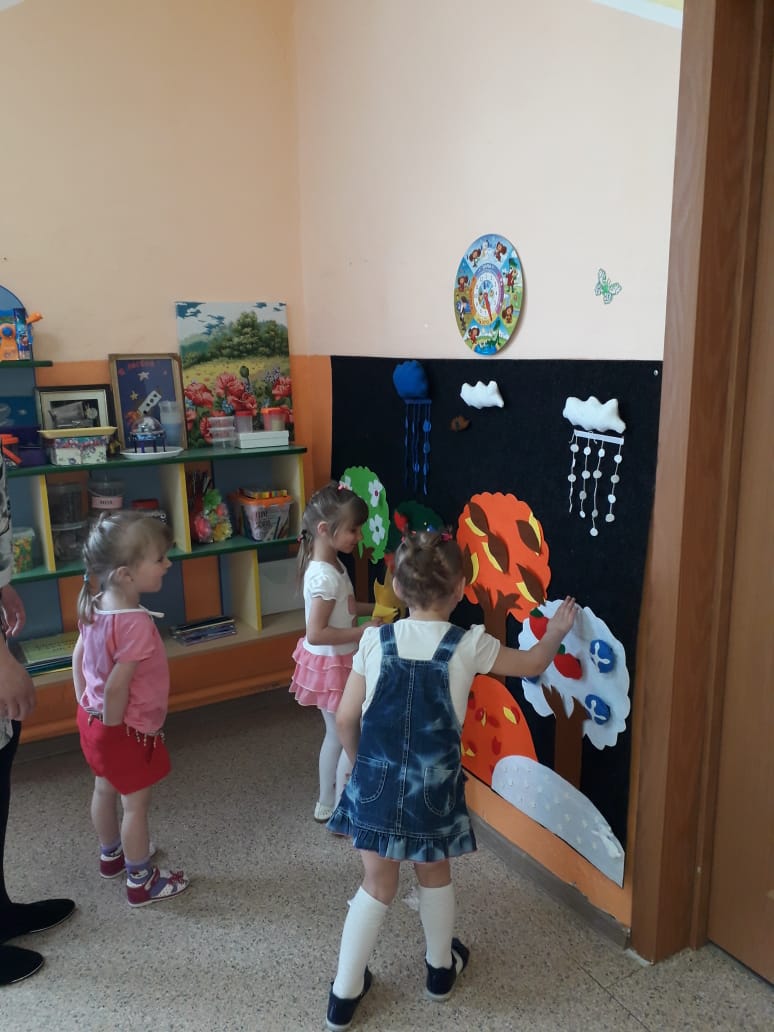 Самостоятельная игра: « Когда это бывает?».
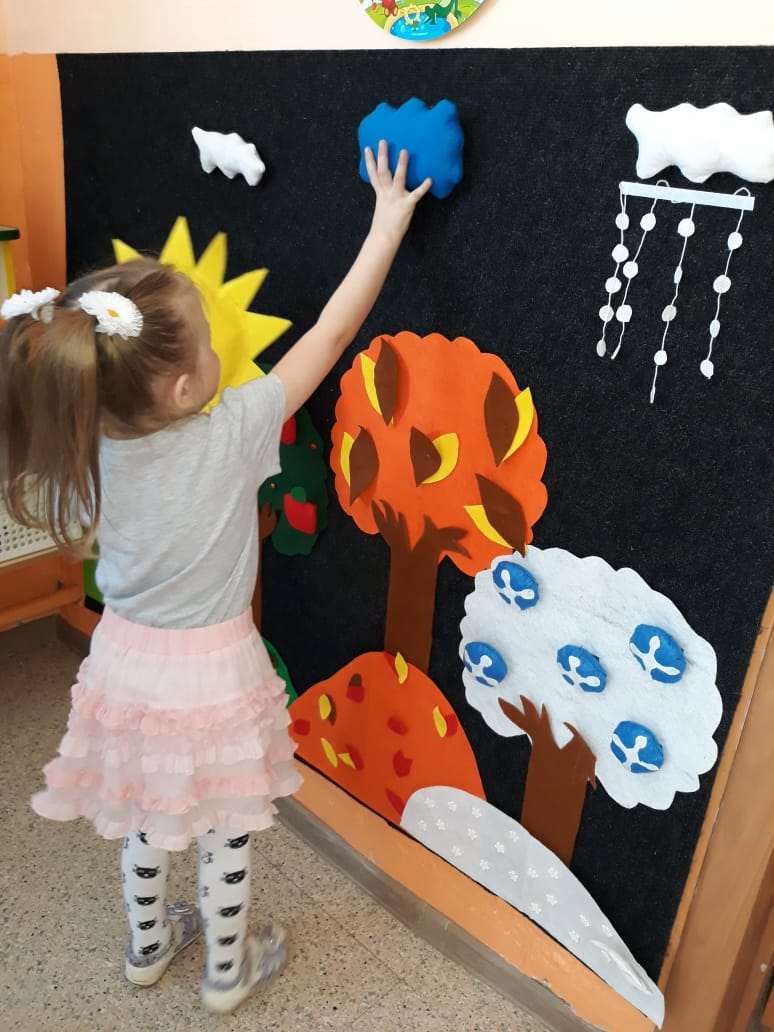 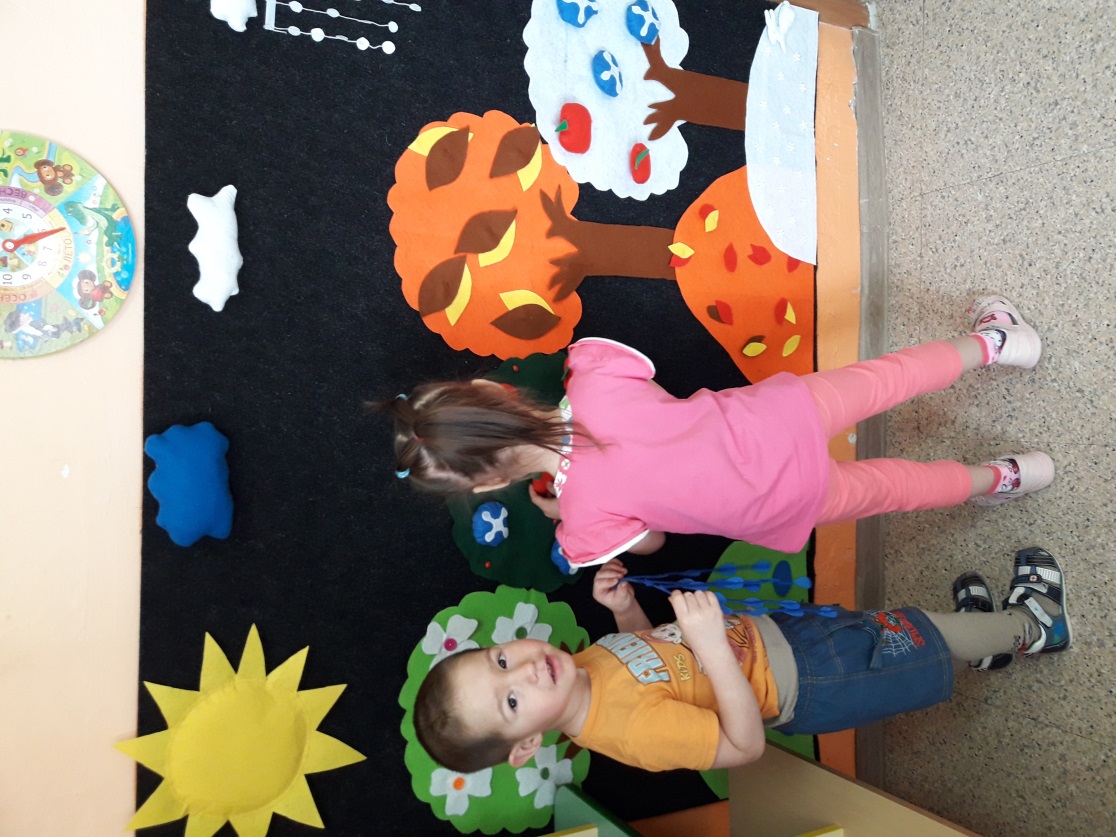 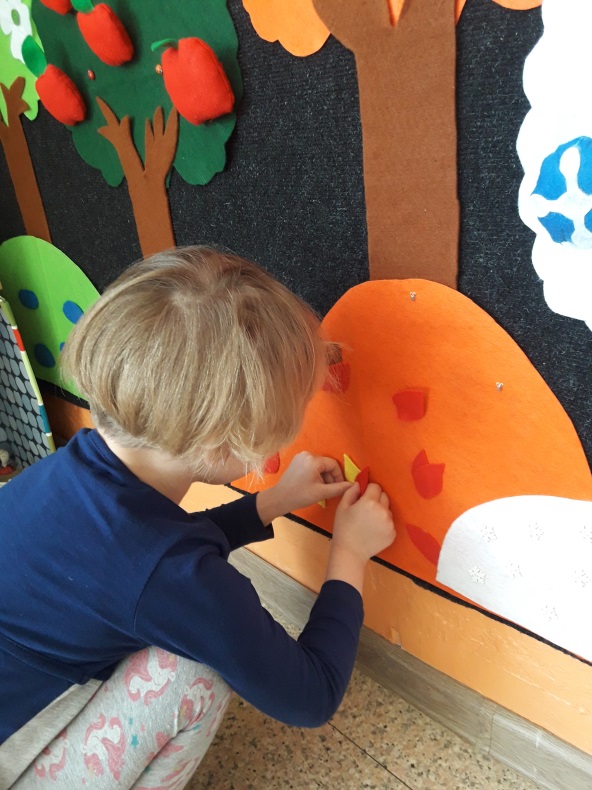 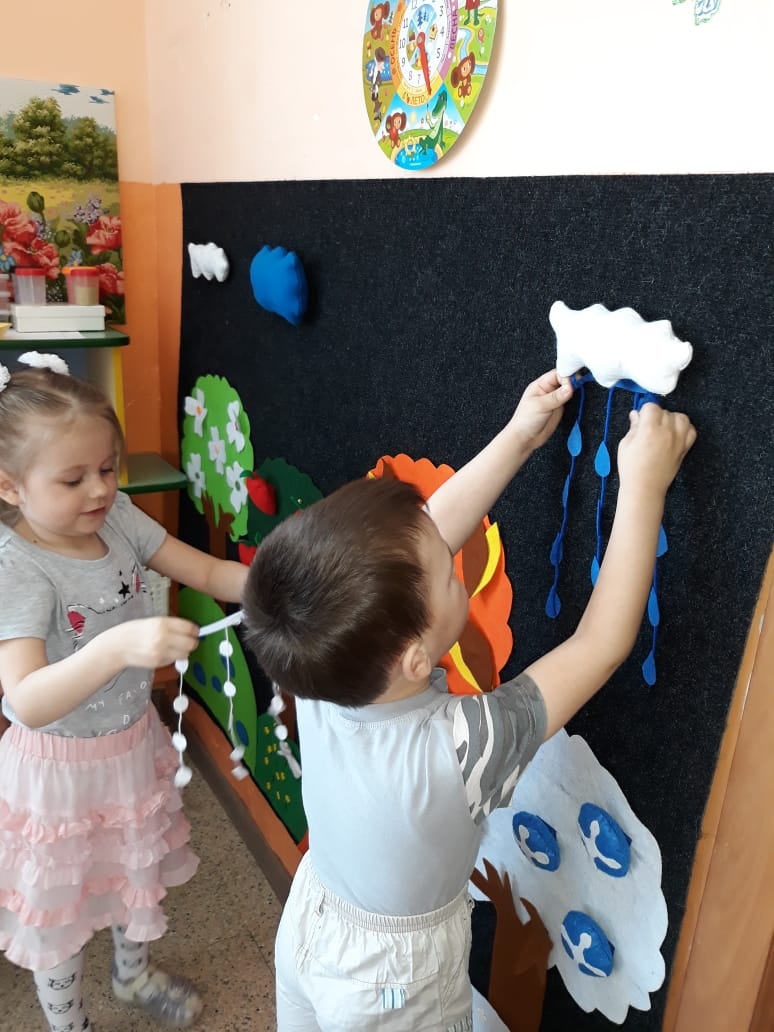 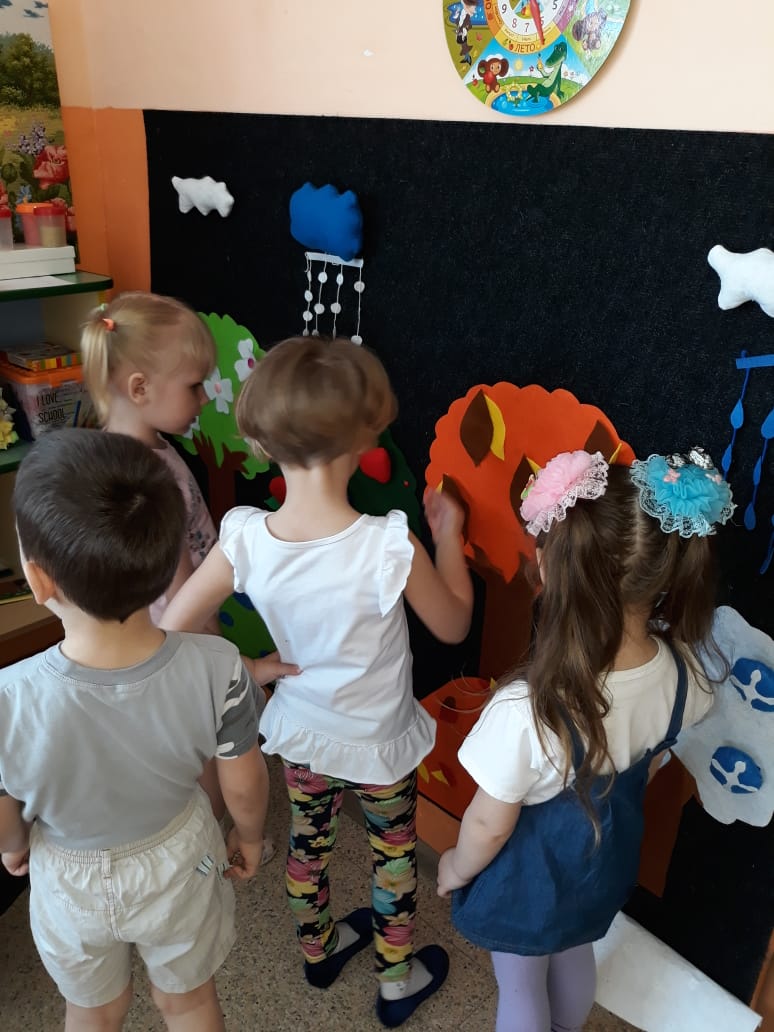 Спасибо за внимание!